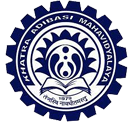 KHATRA ADIBASI MAHAVIDYALAYA
Department – Sanskrit
Session : 2020-21
Semester: IV
Subject:  Introduction to Indian Philosophy
Teacher’s Name: Haradhan Gorai
दर्शनम्
दृश्यते ज्ञायते विवक्षितार्थसिद्धिः अनेन इति विग्रहे दृशिर् प्रेक्षणे इति धातोः परं भावे ल्युट्प्रत्यये दर्शनशब्दः निष्पद्यते ।
 स च दर्शनशब्दः यद्यपि बहुत्र चाक्षुषप्रत्यक्षज्ञानवाची तथापि एषु प्रसङ्गेषु स तत्त्वज्ञानवाची । अपिच 'दृश्यते ज्ञायते अनेन' इति करणे ल्युट्-प्रत्यययोगे निष्पन्नः दर्शनशब्दः न्यायादिविद्यावाचकः। गौण्या वृत्त्या तद्विद्याप्रतिपादकग्रन्थवाचकश्च । 
दर्शनं भारतीयप्राच्यभेदेन द्विविधम्। भारतीयदर्शनं तावत् द्विविधम् आस्तिकं नास्तिकञ्च ।
आस्तिकानि दर्शनानि तानि यानि वेदं प्रमाणरूपेण गणयन्ति। तानि नास्तिकानि यानि वेदस्य प्रामाण्यं न स्वीकुर्वन्ति ।
 नास्तिकदर्शनं प्राधान्येन त्रिविधम् चार्वाकाः बौद्धाः जैनाश्चेति । तेषु कर्मज्ञानोभयकाण्डस्यैव प्रामाण्यस्य निराकरणात् चार्वाकाः चरमनास्तिकाः । बौद्धाः जैनाश्च मुख्यतःकर्मकाण्डस्यैव प्रामाण्यं निराकुर्वन्ति । ततः ते चार्वाकवत् न चरमनास्तिकाः । 
आस्तिकेषु षट् प्रधानानिदर्शनानि वर्तन्ते - न्यायवैशेषिकसांख्ययोगमीमांसावेदान्ताश्चेति। 
समेषाम् एव दर्शनशास्त्राणां मूलम् उद्देश्यं मोक्षः एव। तस्मात् दर्शनशास्त्रं मोक्षशास्त्ररूपेण कथ्यते।
भारतीयदर्शनभेदाः
यं शैवा: समुपासते शिव इति ब्रह्मेति वेदान्तिनो
बौद्धा बुध्द इति प्रमाणपटव: कर्तेति नैयायिका:।
अर्हन्नित्यथ जैनशासनरता: कर्मेति मीमांसका:
सोयं वो विदधातु वांछितफलं त्रैलोक्यनाथो हरि:॥
नास्तिकदर्शनानि
चार्वाकदर्शनम् – लोकायतदर्शननाम्ना अपि परिचीयते। अस्य प्रवर्तकविषये मतानैक्यम् अस्ति। साधारणतया सुरगुरुः बृहस्पतिः अस्य दर्शनशास्त्रस्य प्रवर्तकरूपेण स्वीक्रियते। जयराशिभट्टस्य तत्त्वोपप्लवसिहः प्रामाण्यग्रन्थरूपेण अङ्गीक्रियते। भोगवादी देहात्मवादी दर्शनमिदं प्रत्यक्षेव प्रमाणत्वेन अङ्गीकुर्वन्ति।
जैनदर्शनम् -  अर्हद्दर्शनत्वेनापि परिचीयते। अस्य दर्शनस्य भित्तिः चतुर्विंशतीनां धर्मगुरूणानां तीर्थङ्कराणाम् उपदेशः बोधिलाभश्च। वेदविरोधिन एते तीर्थङ्करोपदेशान् प्रामाण्यत्वेन अङ्गीकुर्वन्ति। तीर्थङ्करेषु आद्यः ऋषभदेवः. अन्तिमश्च वर्धमानः महावीरो वा। 
बौद्धदर्शनम् - अस्य दर्शनस्य आद्यप्रवर्तकः श्रीगौतमबुद्धः अस्ति । बौद्धदर्शनस्यपरमसिद्धान्तः ‘दुःखस्य मूलम् आशा' इत्यस्ति । बौद्धानां सम्प्रदायः माध्यमिक-योगाचार-सौत्रान्तिक-वैभाषिकभेदात् चतुर्धा विभज्यते। प्रपञ्चम् अधिकृत्य तेषां दृष्टिः एवं श्रूयते-
   मुख्यो माध्यमिको विवर्तमखिलं शुन्यस्य मेने जगत्योगाचारमते तु सन्ति मतयस्तासां विवर्तोऽखिलः।
  अर्थोऽस्ति क्षणिकस्त्वसावनुमितो बुद्धेति सौत्रान्तिकःप्रत्यक्षं क्षणभङ्गुरं च सकलं वैभाषिको भाषते । इति ॥
आस्तिकदर्शनानि (1)
साङ्ख्यदर्शनम् – अस्य दर्शनस्य प्रतिष्ठाता कपिलमुनिः। अस्य मूलग्रन्थः साङ्ख्यसूत्रम् । सम्प्रति ईश्वरकृष्णविरचिता साङ्ख्यकारिका प्रसिद्धा। अस्याः प्रसिद्धासु टीकासु वाचस्पतिमिश्रविरचिता साङ्ख्यतत्त्वकौमुदी अन्यतमा। अस्मिन् दर्शने पञ्चविंशतिः तत्त्वानि अङ्गीक्रियन्ते। प्रकृत्या जगदुत्पत्तिः, सत्कार्यवादः, पञ्चीकरणम् चेत्यादयः अस्य दर्शनस्य प्रमुखसिद्धान्ताः। 	
योगदर्शनम् – अस्य दर्शनस्य प्रतिष्ठाता पतञ्जलिः। मुख्यग्रन्थः अस्य योगसूत्रम्। एतदुपरि वेदव्यासस्य टीका मुख्या अस्ति यामाश्रित्य वाचस्पतिमिश्रादीनां टीकाः सन्ति। साङ्ख्यानुरूपदर्शने अस्मिन् ईश्वरः अङ्गीक्रियते। योगसूत्रे चत्वारो पादाः सन्ति – समाधिपादः, साधनपादः, विभूतिपादः, कैवल्यपादश्चेति।
न्यायदर्शनम् – अस्य दर्शनस्य प्रतिष्ठाता महर्षिः गौतमः। मूलग्रन्थस्तावत् न्यायसूत्रम्। न्यायसूत्रमाश्रित्य वात्स्यायनमुनेः भाष्यम् प्रख्यातम्। न्यायसूत्रं पञ्चाध्यायैर्विभक्तम्, प्रत्येकम् अध्याये पादद्वयं चास्ति। प्रमाणविषये प्रमेयविषये चात्र वैशद्येन पर्यालोचनं परिदृश्यते। अस्मिन् दर्शने षोडश पदार्थाः अङ्गीक्रियन्ते।
आस्तिकदर्शनानि (2)
वैशेषिकदर्शनम् -  न्यायदर्शनेन सह अस्य सायुज्यम् अस्ति इति तयोः समानतन्त्रत्वम्। अस्य प्रवर्तकः महर्षिः कणादः । वैशेषिकसूत्रम् इति तदीयः ग्रन्थः। अस्मिन् दर्शने सप्त पदार्था अङ्गीक्रियन्ते इति न्यायदर्शनाद् अस्य पार्थक्यम्। वैशेषिकदर्शने द्रव्य-गुण-कर्म-सामान्य-विशेष-समवायाः षट् पदार्थाः परिगणिताः सन्ति । किन्तु कालान्तरे वैशेषिकशास्त्रप्रणेतृभिराचार्यैः अभावः अपि पदार्थत्वरूपेण परिगणनं कृत्वा, सप्तपदार्थानां विवेचनमेव वैशेषिकदर्शनस्य प्रतिपाद्यविषय इति निर्धारितम् ।
पूर्वमीमांसा - इदं दर्शनं मूलतः अनीश्वरवादि दर्शनमस्ति । यद्यपि कतिपये विचारका मीमांसादर्शनं दर्शनरूपेण स्वीकर्तुं विवदन्ते तथापि वेदानां कर्मपरताव्याख्यां धर्मस्वरूपविचारं च दृष्ट्वाऽमुष्य दर्शनस्वरूपे आपत्तिर्नास्ति । इतरदर्शनेष्विव मीमांसादर्शनेऽपि आत्मतत्त्वस्य विचारो विहितः । अतो यथा उत्तरमीमांसायाम् अर्थात् वेदान्ते आत्मेश्वरयोः प्रतिपादनात् दार्शनिकता स्थिरीक्रियते तथा पूर्वमीमांसायामपि तादृशविवेचनात् दार्शनिकताऽवश्यमेव स्वीकार्या ।मीमांसाशास्त्रस्य सूत्रकारः महर्षिः जैमिनिः । अस्मिन् शास्त्रे धर्मानुष्ठानेनैव अभिमतफलसिद्धिर्भविष्यतीति मतम् । अत्र वैदिकयज्ञानामेव मुख्यधर्मत्वं स्वीक्रियते । धर्मानुष्ठानं तु श्रुतिस्मृतिपुराणद्यनेकधर्मग्रन्थेषु प्रसिद्धमस्ति । धर्मस्य लक्षणं किम् ? धर्मे प्रमाणं किम्  इत्यादिशङ्कानां समाधानं पूर्वमीमांसाशास्त्रादेव सिद्धं भवति । अस्मिन् द्वादशाध्यायाः प्रसिद्धाः सन्ति ।
आस्तिकदर्शनानि (3)
उत्तरमीमांसा (वेदान्तः) - वेदान्तदर्शनम् अथवा उत्तरमीमांसा मुख्यतः उपनिषदां तत्त्वज्ञानं प्रतिपादयति । जगत् प्रतिक्षणं परिवर्तनशीलम् अस्ति । तस्य आधारभूतं यथार्थतत्त्वं ब्रह्मास्ति । ब्रह्म अखण्डम् एकरसम् अद्वैतं च वर्तते । प्रत्येकस्य प्राणिनः अन्तरात्मनि तस्य निवासोऽस्ति तदेव विश्वस्य निमित्तम् उपादानं च कारणं वर्तते । इदं मुख्यं सिद्धान्तम् आधारीकृत्य महर्षिणा बादरायणेन ब्रह्मसूत्रस्य रचना कृता । ब्रह्मसूत्राणि उपनिषदां वाक्यार्थानां संगत्या सह उदात्तदार्शनिकविचारान् प्रस्तुवन्ति ।
उपनिषदां प्रतिपाद्यं वेदान्तमते विविधप्रकारेण समालोचितम् । अतएव वेदान्तस्य पञ्च सम्प्रदायाः प्रादुरभूवन्-
शङ्कराचार्यस्य अद्वैतवादः
रामानुजस्य विशिष्टाद्वैतवादः
निम्बार्कस्य द्वैताद्वैतवादः
मध्वाचार्यस्य द्वैतवादः
वल्लभाचार्यस्य शुद्धाद्वैतवादः